Департамент образования и науки Курганской области ГБУ «Центр помощи детям»
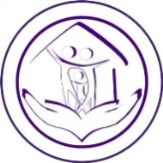 Основные направления деятельности психолого-медико-педагогической комиссии в современных условиях
Фомина Л.И., 
заведующий ЦПМПК 
Курганской области
1
Психолого-медико-педагогическая комиссия
Задачи ПМПК
проведение комплексного психолого-медико-педагогического обследования
определение оптимального образовательного маршрута, специальных условий образования
2
Основные направления деятельности ПМПК
3
Основные направления деятельности ПМПК
4
физическое лицо
имеющее недостатки в физическом и (или) психологическом развитии
Обучающийся с ограниченными возможностями здоровья
подтвержденные психолого-медико-педагогической комиссией
препятствующие получению образования без создания специальных условий
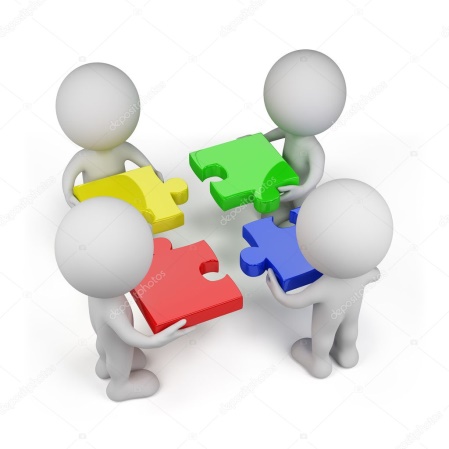 п. 16 ст. 2 Федерального закона от 29 декабря 2012 г. № 273-ФЗ 
«Об образовании в Российской Федерации»
5
Обучающийся с ОВЗ
с задержкой психического развития
с нарушениями слуха (глухие и слабослышащие) - нарушено слуховое вос­приятие
с нарушениями зрения (слепые, слабовидящие), страдает зрительное восприятие
с нарушениями опорно-двигательного аппарата
с тяжелыми нарушениями речи, первичным дефектом которых является недоразвитие речи, задержка речевого развития, отсутствие речи
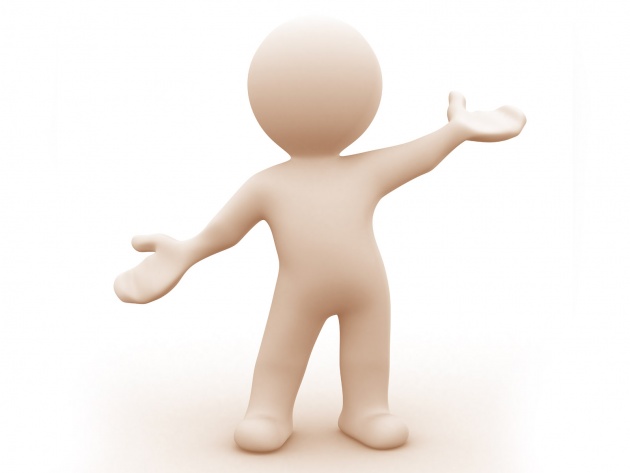 с нарушениями эмоционально-волевой сферы (дети с расстройством аутистического спектра)
с тяжелыми и множественными нарушениями развития
с нарушениями интеллектуального развития
6
Специальные условия
Необходимость создания специальных образовательных условий для обучающихся с ОВЗ рекомендуются специалистами ПМПК в соответствии с приказом Министерства образования и науки РФ от 20 сентября 2013 г. №1082 «Об утверждении Положения ПМПК»

Часть 3 статья 79 ФЗ «Об образовании в РФ» определяет специальные условия для получения образования обучающимися с ОВЗ:
специальные образовательных программы (ФАОП ДО, ФАОП НОО, ФАОП ООО, АООП СОО, ФАООП УО) 
специальные методы обучения и воспитания
специальные учебники, учебные пособия и дидактические материалы 
специальные технические средства обучения коллективного и индивидуального пользования
предоставление услуг ассистента (помощника) 
проведение групповых и индивидуальных коррекционных занятий
обеспечение доступа в здания организаций, осуществляющих образовательную деятельность
7
Дети-инвалиды
К категории детей-инвалидов относятся дети до 18 лет, имеющие значительные ограничения жизнедеятельности, приводящие к социальной дезадаптации, вследствие нарушения развития и роста ребёнка, способностей к самообслуживанию, передвижению, ориентации, контролю за своим поведением, обучению, общению, трудовой деятельности в будущем. 


Инвалидность устанавливается федеральными учреждениями медико-социальной экспертизы. Обучающийся с ОВЗ может иметь и не иметь инвалидности, ребенок-инвалид может иметь статус «Ребенок-инвалид с ОВЗ».

Направление деятельности ПМПК по проведению комплексного обследования детей-инвалидов - оказание федеральным учреждениям медико-социальной экспертизы содействия в разработке индивидуальной программы реабилитации и абилитации ребенка-инвалида.



Приказ Министерства труда РФ от 10 декабря 2013 г. № 723 «Об организации работы по межведомственному взаимодействию федеральных государственных учреждений медико-социальной экспертизы с психолого-медико-педагогическими комиссиями»
Приказ Министерства образования и науки Российской Федерации от 20 сентября 2013 г. № 1082 «Об утверждении положения о психолого-медико-педагогической комиссии»
8
Обращение в ПМПК
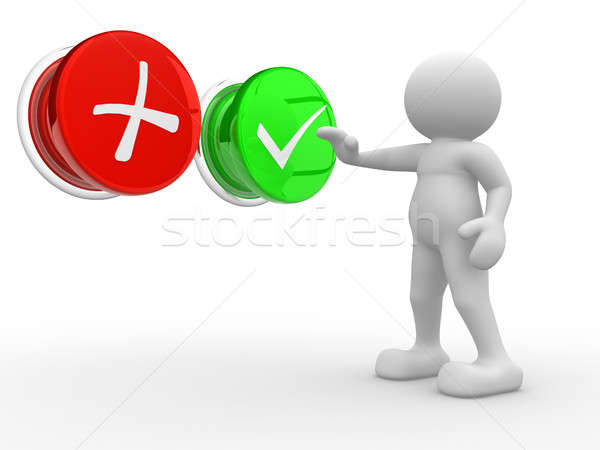 Требуется
Не требуется
Создание специальных условий обучения и воспитания
Оказание психолого-педагогической помощи обучающимся
АООП для обучающихся:
слабовидящих
слепых
слабослышащих
глухих
с задержкой психического развития
с тяжелыми нарушениями речи
с расстройством аутистического спектра
с нарушением опорно-двигательного аппарата
с умственной отсталостью 
с тяжелыми и множественными нарушениями развития
Коррекционно-развивающие и компенсирующие занятия педагога-психолога
Социальная помощь (профориентация, социальная адаптация)
Логопедическая помощь 
5-7 лет – ФНР, ФФНР (ДО, логопункт)
I образовательная ступень основного общего образования – ФНР, ФФНР в условиях логопункта
Психолого-педагогическая, социальная помощь оказывается детям на основании заявления или согласия в письменной форме их родителей (законных представителей)
ст. 42 Федеральный закон от 29.12.2012      № 273-ФЗ «Об образовании в Российской Федерации»
ст. 79 Федеральный закон от 29.12.2012 № 273-ФЗ «Об образовании в Российской Федерации»
9
Психолого-медико-педагогическая комиссия 
проводит комплексное обследование
В возрасте от 0 до 18 лет – в целях своевременного выявления особенностей в физическом и (или) психическом развитии и (или) отклонений в поведении.
I.


II.


III.





IV.

V.
В возрасте от 8 до 18 лет в целях решения вопроса об их нуждаемости  (не нуждаемости) в специальном педагогическом подходе и целесообразности обучения в специальном учебно-воспитательном учреждении открытого типа.
В возрасте от 11 до 18 лет – подготовки рекомендаций по оказанию несовершеннолетнему, в отношении которого рассматривается вопрос о помещении в специальное учебно-воспитательное учреждение закрытого типа, психолого-медико-педагогической помощи и определению формы его дальнейшего обучения и воспитания.
Выпускники 9-х, 11-х классов с ОВЗ или инвалидностью с целью определения специальных условий при прохождении ГИА.
Лица старше 18 лет, не имеющие основного общего образования.
* п.4.1 ст. 26, п.14 Федерального закона от 24 июня 1999г. №120-ФЗ "Об основах системы профилактики безнадзорности и правонарушений несовершеннолетних"
* ст. 79 Федерального закона от 29 декабря 2012 г. № 273-ФЗ «Об образовании в Российской Федерации» 
приказ Министерства образования и науки РФ от 23 сентября 2013 г. №1082 "Об утверждении Положения о психолого-медико-педагогической комиссии«
* приложение № 8 приказа Департамента образования и науки Курганской области от 26 ноября 2020 г. № 1069 «О внесении изменений в приказ Департамента образования и науки Курганской области от 7 декабря 2017 г. № 1582 «Об утверждении состава и порядка работы Центральной психолого-медико-педагогической комиссии Курганской области»
10
Для получения рекомендаций на обеспечение специальных условий профессионального обучения/образования в ПМПК могут обратиться
лица с ОВЗ, обучающиеся по АООП, которым на момент завершения обучения исполнилось    18 лет - для подтверждения статуса «Обучающийся с ОВЗ», кроме обучающихся с ЗПР и нарушениями речи
лица, к моменту завершения обучения в школе по общеобразовательным программам, получившие черепно-мозговую травму, заболевание/травму анализаторной системы, нервной системы - для получения статуса «Обучающийся с ОВЗ»
лица с ОВЗ, завершившие образование по АООП основного общего образования несколько лет назад и желающие получить среднее общее образование или профессиональное образование, кроме обучающихся с ЗПР и нарушениями речи
выпускники прошлых лет, получившие черепно-мозговую травму, заболевание/травму анализаторной системы, нервной системы, желающие пройти государственную итоговую аттестацию и поступить в организацию высшего профессионального образования как лицо с ОВЗ или инвалидностью
лица, имеющие умственную отсталость (интеллектуальные нарушения), закончившие обучение по АООП для обучающихся умственной отсталостью и желающие пройти профессиональное обучение
11
Основные показания к направлению ребенка 
на комплексное обследование
Дошкольники
Школьники
академическая задолженность: неудовлетворительные результаты промежуточной аттестации по одному или нескольким предметам, курсам, дисциплинам (модулям) образовательной программы или не прохождение промежуточной аттестации 
промежуточная аттестация для обучающихся, имеющих академическую задолженность по учебному предмету курсам, дисциплине (модулю) возможна не более 2-х раз в сроки, определяемые образовательной организацией, в пределах одного года с момента образования академической задолженности
обучающиеся, не ликвидировавшие академической задолженности в установленные сроки с момента ее образования по усмотрению родителей (законных представителей):
остаются на повторное обучение
переводятся на обучение по АООП в соответствии с рекомендациями ПМПК
обучение по индивидуальному учебному плану
длительный период адаптации в детском коллективе
трудности в общении со сверстниками, явления изолированности, противопоставления себя детскому коллективу
замедленность формирования и реализации навыков самообслуживания, житейских знаний
утрированные проявления двигательной расторможенности и нарушений внимания, проблемы регуляции произвольной деятельности
подозрение на снижение слуха и зрения, наличие интеллектуального отставания, НОДА
повышенная эмоциональная возбудимость, агрессивность, плаксивость, обидчивость и т.п.
ст. 58 Федеральный закон «Об образовании в Российской Федерации»    от 29 декабря  2012 г. № 273-ФЗ
Приказ Министерства просвещения РФ от 22 марта 2021 г. № 115 «Об утверждении Порядка организации и осуществления образовательной деятельности по основным общеобразовательным программам – образовательным программам начального общего, основного общего и среднего общего образования» (с изменениями от 7 октября 2022 г.)
12
Документы
п.15. Приказа Министерства образования и науки РФ от 20 сентября 2013 г. № 1082 «Об утверждении Положения о психолого-медико-педагогической комиссии»
Родители (законные представители) предъявляют в комиссию документ, удостоверяющий их личность, документы, подтверждающие полномочия по представлению интересов ребенка, и следующие документы:
а) заявление о проведении или согласие на проведение обследования ребенка в комиссии
б) копию паспорта или свидетельства о рождении ребенка (предоставляются с предъявлением оригинала или заверенной в установленном порядке копии)
в) направление образовательной организации, организации, осуществляющей социальное обслуживание, медицинской организации, другой организации (при наличии)
г) заключение (заключения) психолого-педагогического консилиума образовательной организации или специалиста (специалистов), осуществляющего психолого-педагогическое сопровождение обучающихся в образовательной организации (для обучающихся образовательных организаций) (при наличии)
д) заключение (заключения) комиссии о результатах ранее проведенного обследования ребенка (при наличии)
е) подробную выписку из истории развития ребенка с заключениями врачей, наблюдающих ребенка в медицинской организации по месту жительства (регистрации)
ж) характеристику обучающегося, выданную образовательной организацией (для обучающихся образовательных организаций)
 Письмо Департамента образования и науки Курганской области от 14 сентября 2020г.                 № исх. 08-03978/20 
з) письменные работы по русскому (родному) языку, математике, результаты самостоятельной продуктивной деятельности ребенка (рисунки, поделки)
13
Документы
п.15. Приказа Министерства образования и науки РФ от 20 сентября 2013 г. № 1082 «Об утверждении Положения о психолого-медико-педагогической комиссии» 

При необходимости комиссия запрашивает у соответствующих органов и организаций или у родителей (законных представителей) дополнительную информацию о ребенке:
заключение психиатра (г. Курган, 7 микрорайон, д.3 , тел. 8 (3522) 43-36-92;                                г. Шадринск,  ул. Труда, 2, тел.  8 (35253) 7-54-28)
копия справки МСЭ для инвалидов
постановление об опеке для замещающих семей
заключение врачей-специалистов, наблюдающих ребенка в областных лечебно-профилактических учреждениях
постановление начальника органа внутренних дел или прокурора, комиссии по делам несовершеннолетних для детей в отношении которых рассматривается вопрос о помещении их в специальное учебно-воспитательное учреждение закрытого типа (п. 4.1 ст. 26, п. 14 Федерального закона от 24 июня 1999 г. № 120-ФЗ "Об основах системы профилактики безнадзорности и правонарушений несовершеннолетних»)
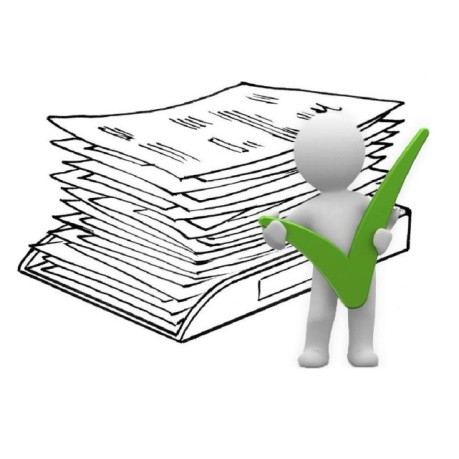 14
Документы
для комплексного обследования физических лиц 
старше 18 лет, не имеющих основного общего образования
п.15. Приказа Министерства образования и науки РФ от 20 сентября 2013 г. № 1082 «Об утверждении Положения о психолого-медико-педагогической комиссии»
согласие родителя (законного представителя) на обработку персональных данных лица старше 18 лет, не имеющего общего образования, лишенного по суду дееспособности
подробная выписка из истории болезни с заключениями врачей из медицинской организации по месту жительства (регистрации) (обязательный документ) (оригинал или заверенная печатью ЦПМПК копия), на диспансерном учете которых лицо старше 18 лет состоит
заключения врачей-специалистов: врача-психиатра, офтальмолога, отоларинголога (оригинал или заверенная печатью ЦПМПК копия) (п. 3.3 приказа Департамента образования и науки Курганской области                от 26 ноября 2020 г. №1069 «О внесении изменений в приказ Департамента образования и науки Курганской области от 7 декабря 2017 г. № 1582 «Об утверждении состава и порядка работы Центральной психолого-медико-педагогической комиссии Курганской области»)
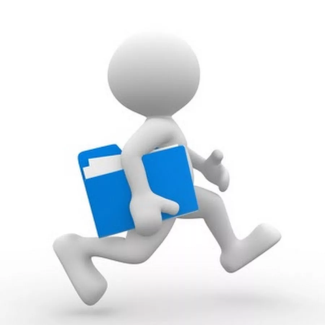 15
Процедура проведения
 комплексного обследования ПМПК
Имеет особенности, отличающие ее от процедур независимых консультативных приемов детей конкретными специалистами
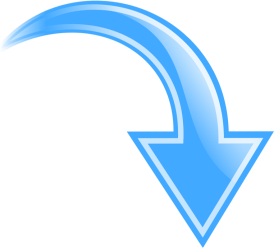 Процедура комплексного обследования требует одновременного участия специалистов в форме супервизии (наблюдение со стороны)
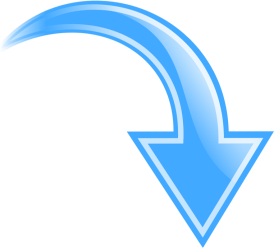 Использование технических средств (ширма, зеркало Гезелла, кинокамера, Skype и т.п.) и приближение процедуры комплексного обследования к естественным возрастным занятиям детей.
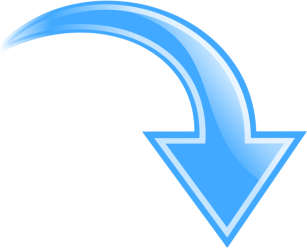 В процедуре обследования участвуют:
специалисты ПМПК
родители (законные представители)
ребенок (от 0 до 18 лет)
физическое лицо после 18 лет
16
Права родителей
 (законных представителей)
присутствовать при проведении комплексного обследования его ребенка
участвовать в обсуждении результатов комплексного обследования и подготовки комиссией заключения
высказывать свое мнение относительно рекомендаций по организации обучения и воспитания детей
получать консультации специалистов комиссии по вопросам комплексного обследования ребенка в комиссии и оказания ему психолого-медико-педагогической помощи, в том числе информацию о своих правах и правах его ребенка
в случае несогласия с заключением территориальной комиссии обжаловать его в центральную комиссию
представить полученное заключение ПМПК в органы исполнительной власти по организации условий для получения образования его ребенком и создания ему специальных условий
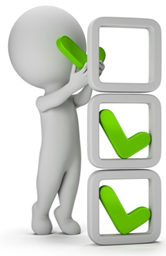 17
Заключение ПМПК
На основании письма Министерства просвещения РФ от 31 мая 2019 г.                     № ТС-1371/07 «О внедрении АИС ПМПК» Центральная ПМПК Курганской области          с 1 сентября 2019 г. по результатам комплексного обследования выдает заключения и протокол используя автоматизированную информационную систему (АИС).
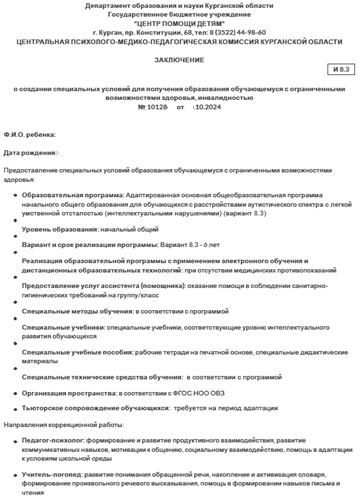 18
Заключение ПМПК
19
Заключение ПМПК
Образовательная программа
При отсутствии 
клинически значимых особенностей в физическом и (или) психическом развитии ребенку
При наличии 
клинически значимых особенностей в физическом и (или) психическом развитии ребенку
Основная образовательная программа
Статус «Обучающийся с ОВЗ»
дошкольного образования
адаптированная основная  образовательная программа (АООП) учитывающая уровень образования и особые образовательные потребности обучающегося с ОВЗ
начального общего образования
основного общего образования
среднего общего образования
разрабатывается на основе ФАООП и образовательного стандарта
20
Адаптированная основная общеобразовательная программа
- ФГОС ДО (приказ Минобрнауки РФ от 17 октября 2013 г. № 1155) 
- ФАОП ДО
АОП ДО
Образовательная организация


разрабатывает
+
утверждает
- ФГОС НОО ОВЗ (приказ Минобрнауки РФ от 19 декабря 2014 г. № 1598) 
- ФАОП НОО
АООП НОО
- ФГОС ООО (приказ Минпросвещения РФ от 31 мая 2021 г. № 287)
- ФАОП ООО
АООП ООО
- ФГОС СОО (приказ Минобрнауки РФ от 17 мая 2012 г. № 413)
- ФОП СОО
АООП СОО
- ФГОС УО (приказ Минобрнауки РФ  от 19 декабря 2014 г. № 1599) 
- ФАООП УО
АООП УО
21
медицинские организации
МОУО
МСЭК
образовательные организации
организации дополнительного образования
Куда обратиться с рекомендациями
профессиональные образовательные организации
учреждения социальной защиты населения по месту жительства
реабилитационные центры системы здравоохранения или социального обеспечения
Заключение комиссии действительно для представления в указанные органы, организации в течение календарного года с даты его подписания
22
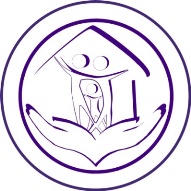 СПАСИБО 
ЗА ВНИМАНИЕ
Адрес нашего сайта
www.centr45.ru
23